Running for Higher Office
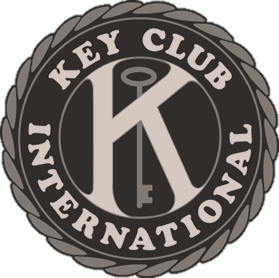 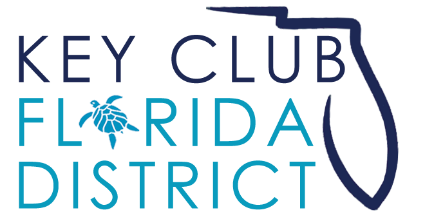 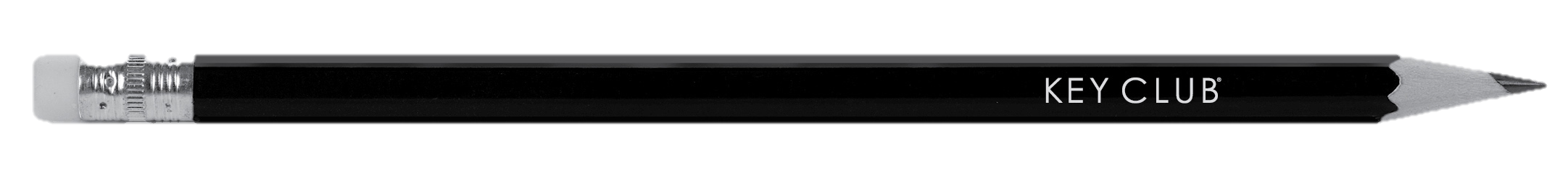 [Speaker Notes: Deciding what to run for
District 
Seniors – only have one year, so only going to be one position → recommended 1 year in advance
Lower Classmen – that plan to run for exec board position, recommend  2 years planning (1st year ltg, 2nd year exec) Also mention this is not the only way, they could potentially go immediately exec
International
Explain the chain. MOST go the path of LTG → EXEC → IT → IVP/IP
Again, mention this is not necessary but how it usually works
Campaigning – explain why (unfair advantages) Make sure to mention NOT TO TELL ANYONE ABOUT YOUR INTENT]
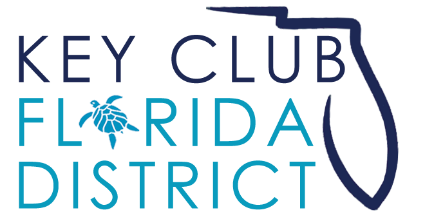 The Three Most Frequently Asked Questions:

Why?     When?     What?
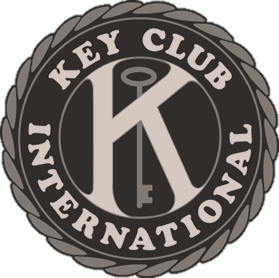 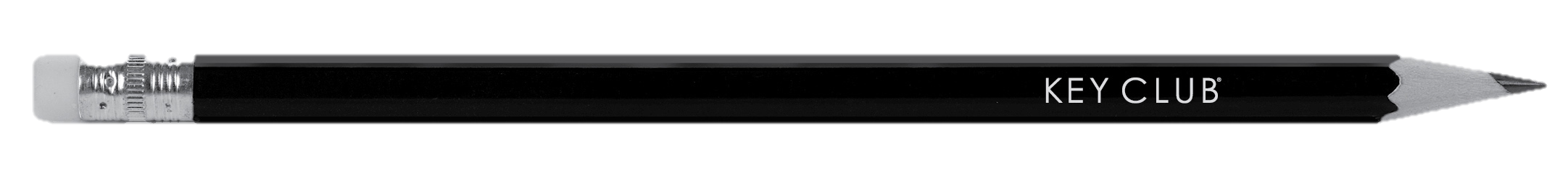 [Speaker Notes: “so that’s what we’re going to cover”]
Why Should I Run?
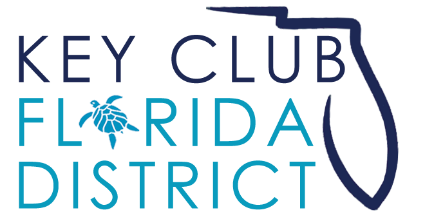 Develop Leadership Skills.

The ultimate way to take your leadership experience to the next level.

Create new friendships that will last a lifetime.
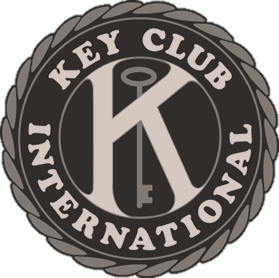 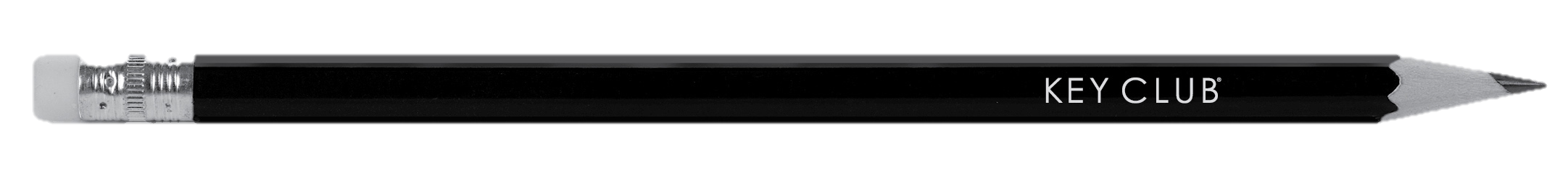 [Speaker Notes: Everything with the club officers except multiplied by 1,000,000
Huge opportunity to develop your leadership skills
Great chance to campaign on a grand scale 
Learn to oversee large groups of people]
When should I start?
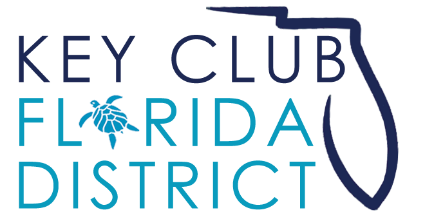 Deciding What to Run For
	- District
	- International 
Campaigning
- Lieutenant Governor (LTG)- None. Spring Zone Rally speech ONLY.
- District Office – During Spring Zone Rally season traveling and DCON
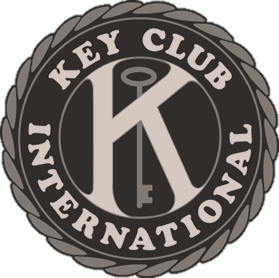 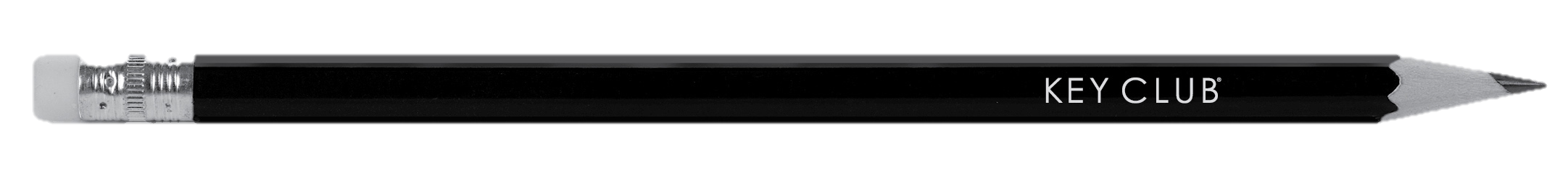 [Speaker Notes: Deciding what to run for
District 
Seniors – only have one year, so only going to be one position → recommended 1 year in advance
Lower Classmen – that plan to run for exec board position, recommend  2 years planning (1st year ltg, 2nd year exec) Also mention this is not the only way, they could potentially go immediately exec
Plan – Up to 1year in advance
International
Explain the chain. MOST go the path of LTG → EXEC → IT → IVP/IP
Again, mention this is not necessary but how it usually works
Campaigning – explain why (unfair advantages) Make sure to mention NOT TO TELL ANYONE ABOUT YOUR INTENT
Up to 1-3 years in advance]
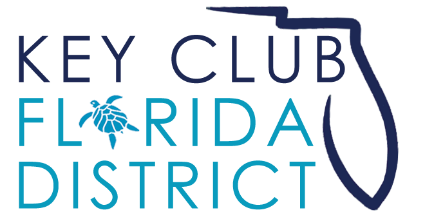 What
are the positions I can run for?
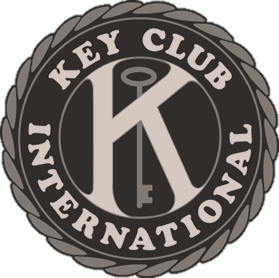 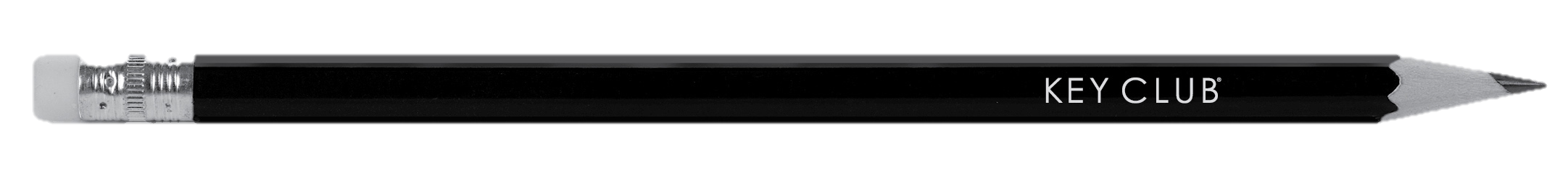 [Speaker Notes: As a Key Club Member, you can run for any position but, what are the responsibilities of other positions and what can you run for? 
To start, lets look at the Lieutenant Governors.]
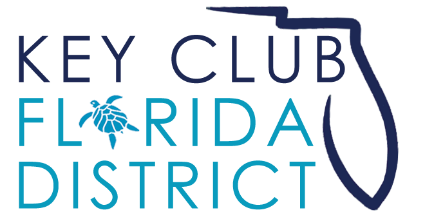 District Officers
Governor
Secretary
Treasurer 
Lieutenant Governors 
Editor
Webmaster
Executive Assistant 
DCON Chair
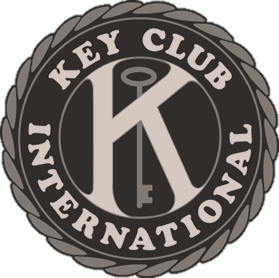 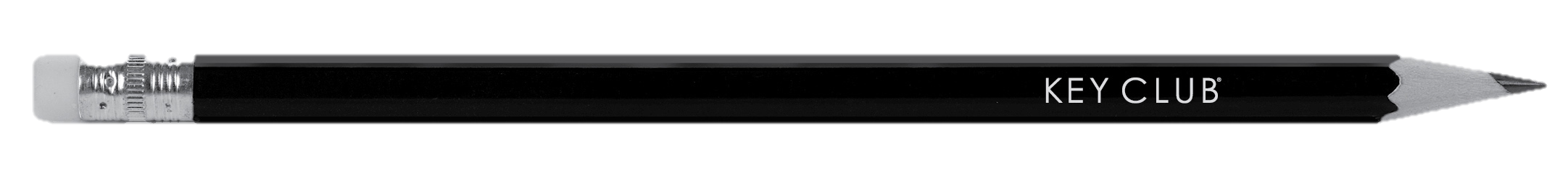 [Speaker Notes: Here is a list of the officer positions Key Club members can run for.]
Lieutenant Governors
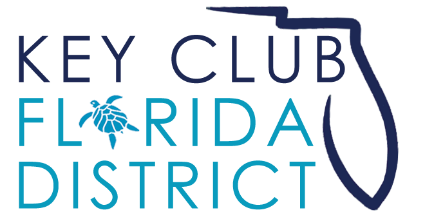 Is a member of the District Board
Sits on a committee on the district board
Represents clubs that make up a division
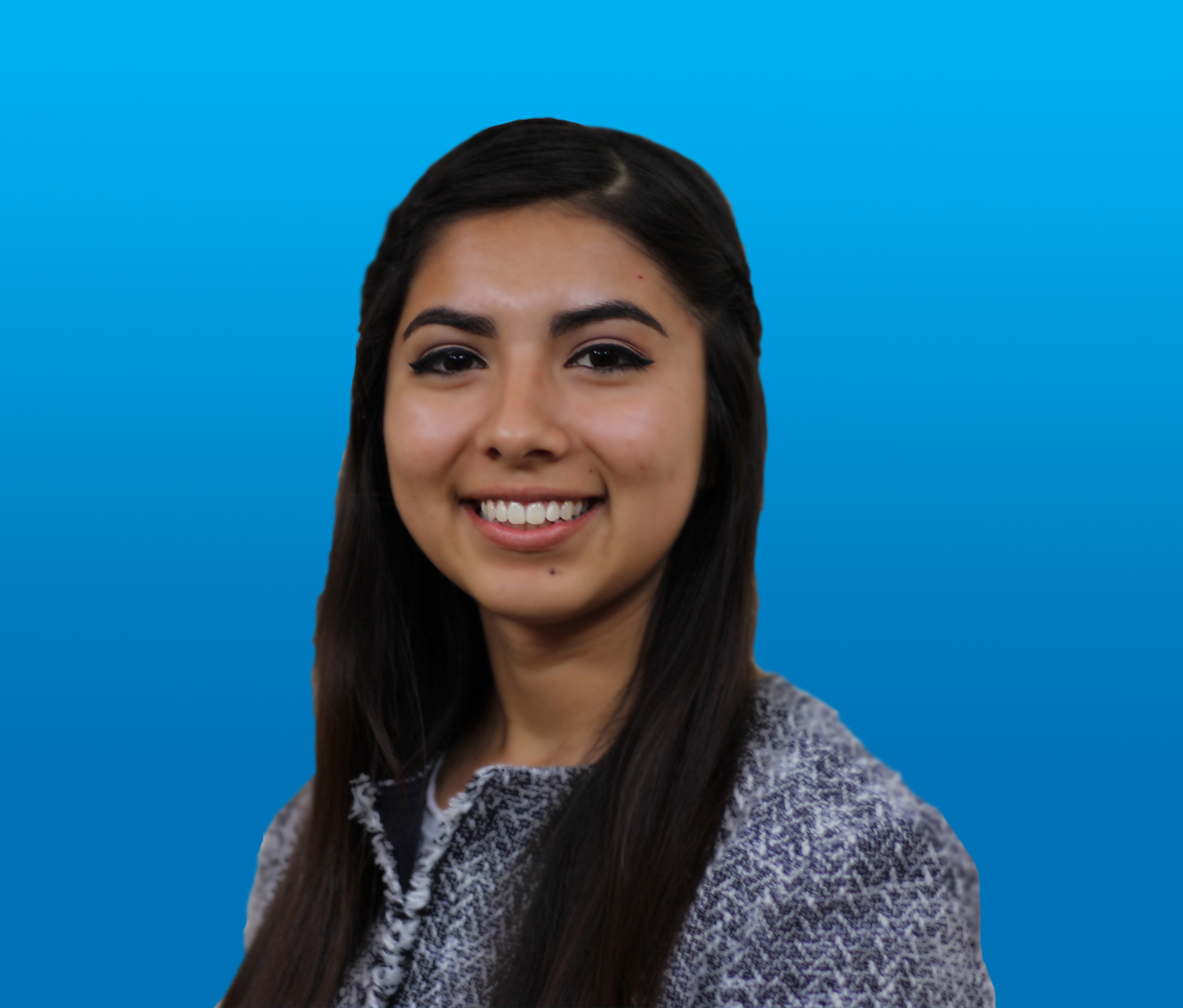 Odalis Hernandez 15b





Noel Vincent 20a
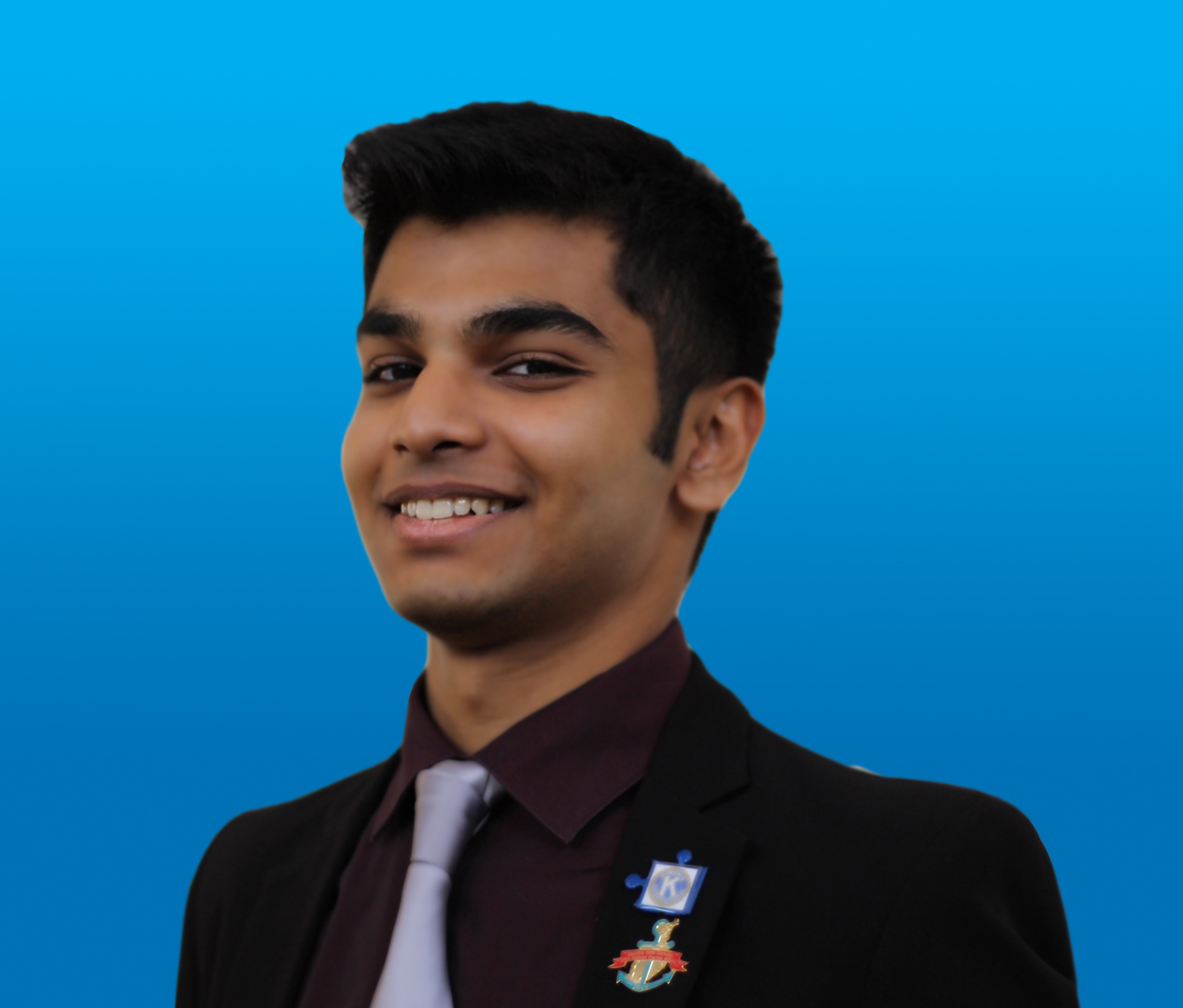 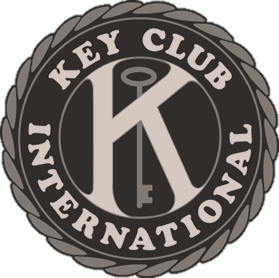 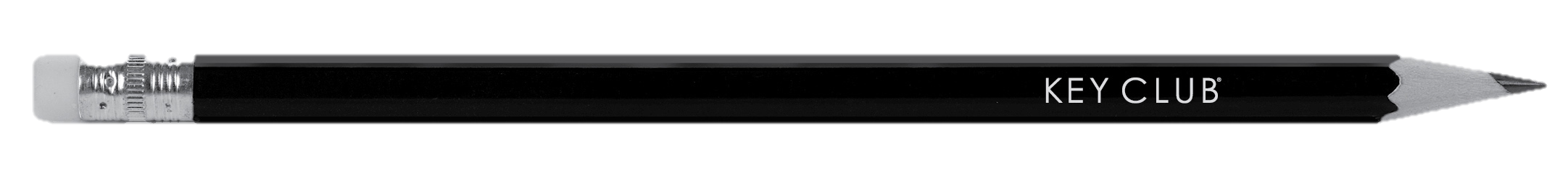 [Speaker Notes: Expand on each bullet point:
Represents their division on a district level at board meetings and votes on District matters to best suit their division. 
A Lieutenant Governor is in charge of/represents anywhere form 5 to 15 clubs.
A Lieutenant Governor is required to send out monthly newsletter, emails, and DCM’s, and is considered the club link to the district and international levels of Key Club. 
To Become: Fill out required paperwork before Spring Zone Rally, Talk to current Lieutenant Governor, and run at your Spring Zone Rally
You must have these forms filled out  before Spring Zone rally to run for LTG or any other position.
Remember, the most important part of Lt. Governor elections, is what you have done and plan to do in your Division. There is no campaigning until the time of speech, so take advantage of the year to make your mark.]
Executive Committee
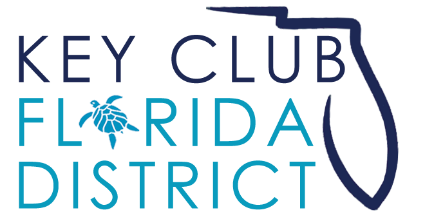 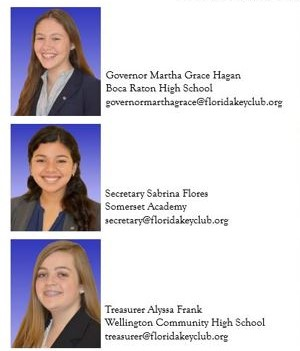 Governor

Secretary

Treasurer
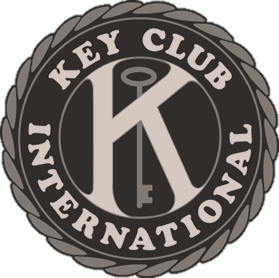 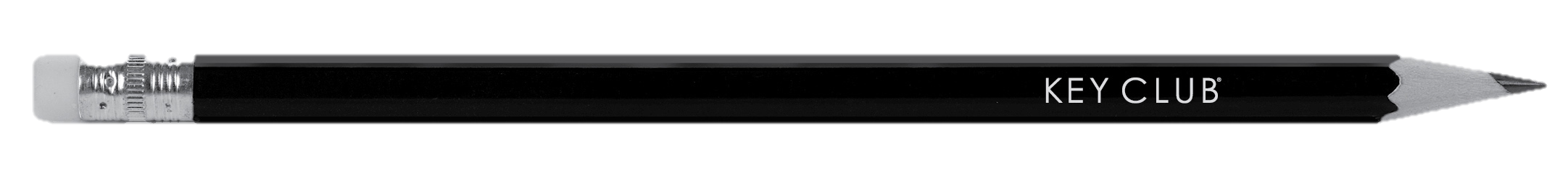 [Speaker Notes: Governor- provides guidance and leadership for the entire district and the district officers and committee chairmen. The governor is considered the face of the district and represents the district on the international level on the Key Club International council. The Governor must establish District goals, committees, and create a Governor’s project that they will also use as their foundation for campaigning at Spring Zone Rally and DCON. The Governor is the “executive officer” of the Florida District of Key Club. 
Secretary-tracks pride report submissions, create monthly newsletters/blurbs, and take minutes at all meetings. The District Secretary works with all the club secretaries in the district to help them complete Pride Reports, update the Officer Information Forms, and help update the Membership Update Center in the beginning of the year. The district secretary also must produce a monthly newsletter to send out to the district updating the secretaries of upcoming dates and reminders about the OPR system. 
Treasurer-charged with accurately tracking and reporting the district financial accounts. This person is in charge of creating a budget for the district as well as helping create the District Education and Leadership Conference (DCON) budget. 
To Become: Fill out all forms online and send to the elections committee chair, campaign at all the SRZ’s, and get elected at DCON.
These positions are the highest ranking of the district.]
Appointed Positions
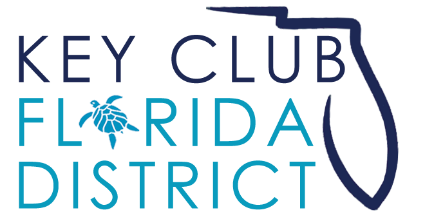 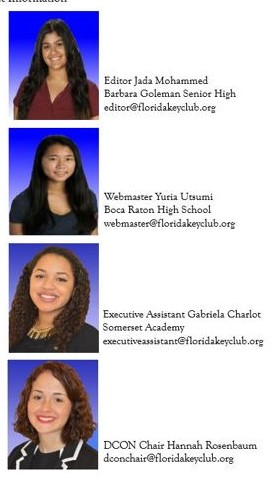 Webmaster

Editor

Executive Assistant

DCON Chair
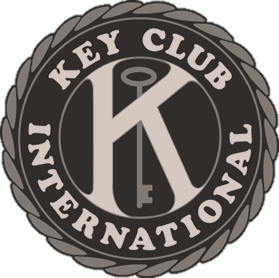 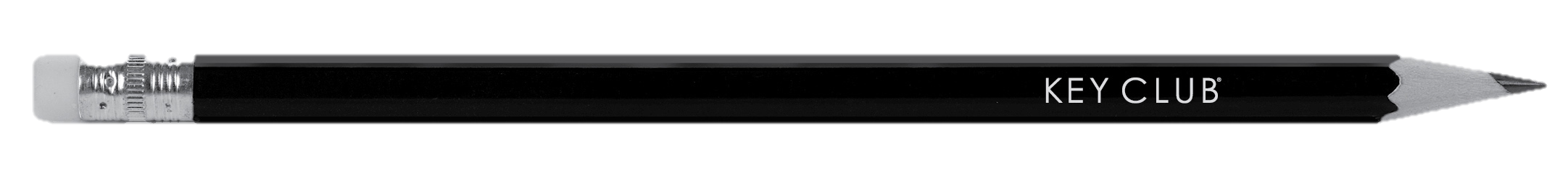 [Speaker Notes: Webmaster – website, technical questions. Typically “Techy” people
Webmaster-updates and maintains Florida Key Club website and deals with any technical questions or issues
The Webmaster has a very difficult job, they serve as the “Tech” person that everyone in the district will run to with their computer or email problems. 
Editor – sunshine source, help LTGs with Newsletter Creation, keeps up with social media
Editor-charged with sharing news and correspondence from the district board to the clubs in your district and with promoting district events in your community
If you look on the Florida Key Club Website (floridakeyclub.org) you will see a magazine, called The Sunshine Source. This magazine is created by the district editor as she receives information about what is going on in the divisions and what is going on district and internationally. 
Executive Assistant – right hand man to Gov. (like a V.P) also helps entire exec board; Lt. Governor tracking and monitors their deadlines
DCON Chair- responsible for planning the District Conference. They serve as the chair for the committee of Lt. Governors. Responsible for planning DCON to every last detail – manages a budget, communicates with business, and conference center. They are a non-voting member.
To become: Fill out forms online, apply and interview with Governor
These appointed positions will be decided on by the next District Governor.]
Standing Committees
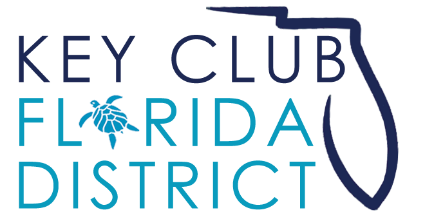 Awards and Contests
DCON
Governor’s Project
District Large Scale Service Project
Education
Membership Development
Endowment
FLOF
Elections and Credentials
Marketing
Public Relations
Scholarships
Service and Major Emphasis
Executive Committee
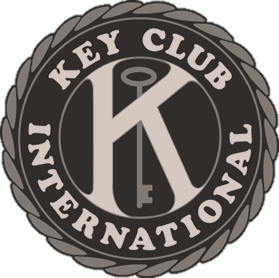 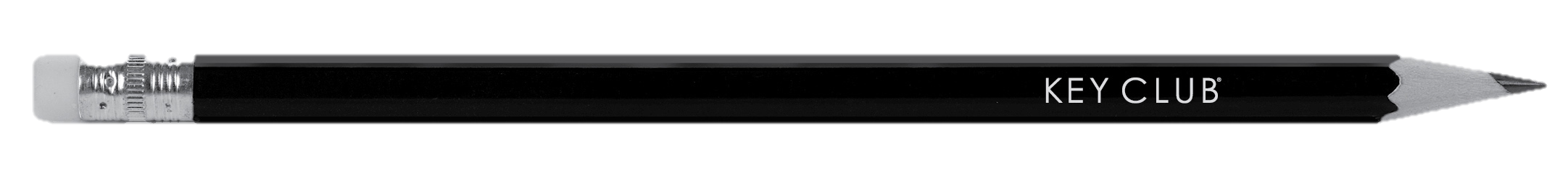 [Speaker Notes: Every board member is responsible for work on the standing committee
Lieutenant Governors make up the committee with a chair and members
Executive Committee members and Zone Administrators advise committees in their work, make sure they keep up with deadlines and expectations
The executive committee includes the Governor, Secretary, and Treasurer. 
Briefly elaborate under each committee]
International President
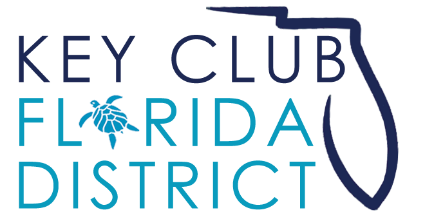 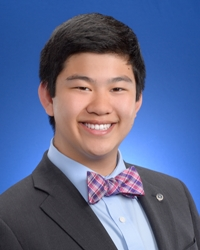 Presides over the international convention and all meetings of the Board of Trustees and the International Council
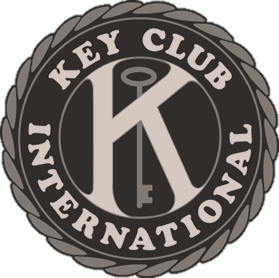 Devin Sun
International President
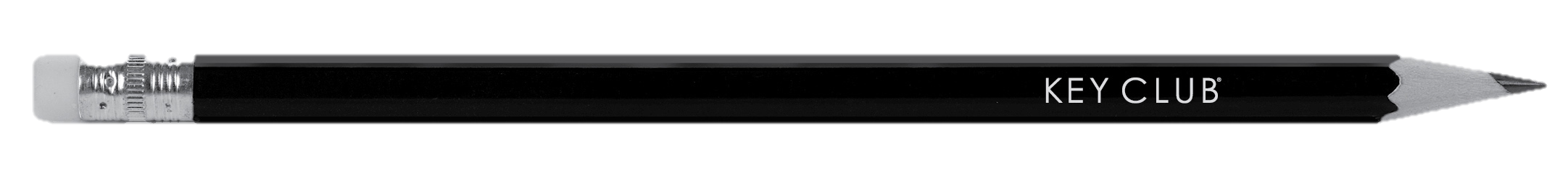 [Speaker Notes: The International President is the FACE of Key Club International. This person prepares the goals and theme of Key Club for the service year. The International President leads the entire organization based off of the goals that were established and campaigned on at Spring Zone Rally, District Conference, and ICON. 
To Become: Fill out forms and submit them to the election committee chair, Campaign at SZR’s, receive endorsement at District Convention, Campaign at ICON, and get elected at International Convention]
International Vice President
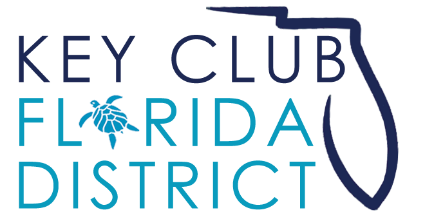 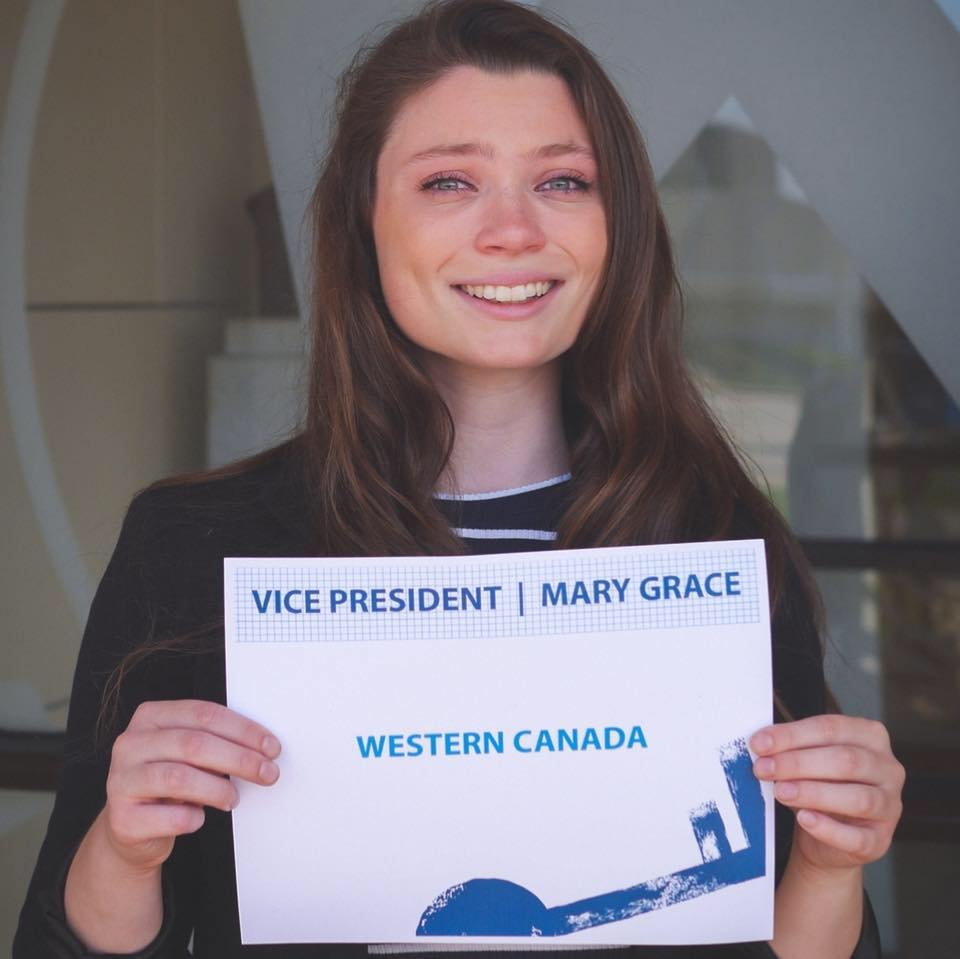 Chairs at least one international committee, supports all other committee chairmen and performs duties and attends events
Mary Grace Lewis
International Vice President
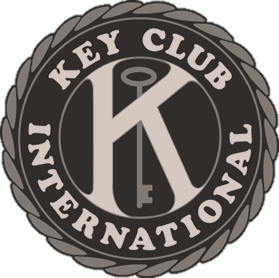 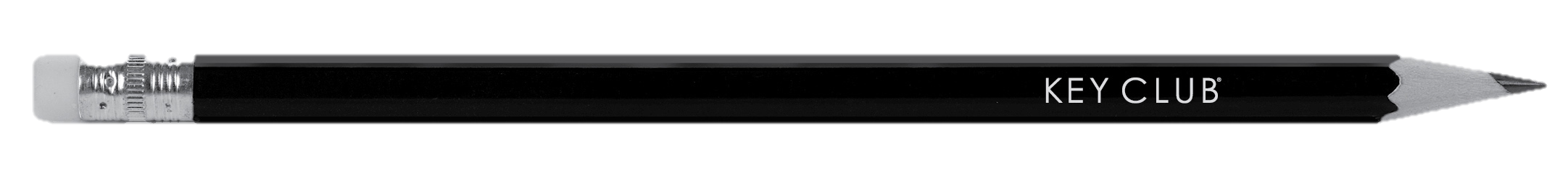 [Speaker Notes: What does the International VP do?: Chairs at least one international committee, supports all other committee chairmen and performs duties and attends events
The International Vice President is the right hand to the president and assist the International President whenever needed. 
To Become: Fill out required forms and submit them to the election committee chair, Campaign at SZR’s, receive endorsement at District Convention, Campaign at ICON, and get elected at International Convention]
International Trustee
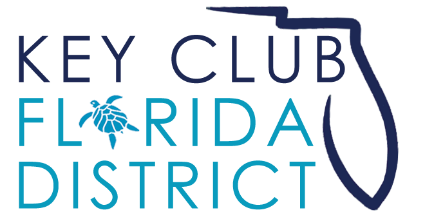 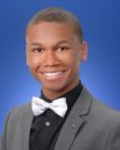 Key Club International board of Trustees is made up of the President, V.P., and 11 trustees.

The leading body of all Key Club

Sets Policy and Procedure for Key Club International

Assists Governors
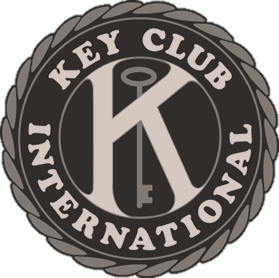 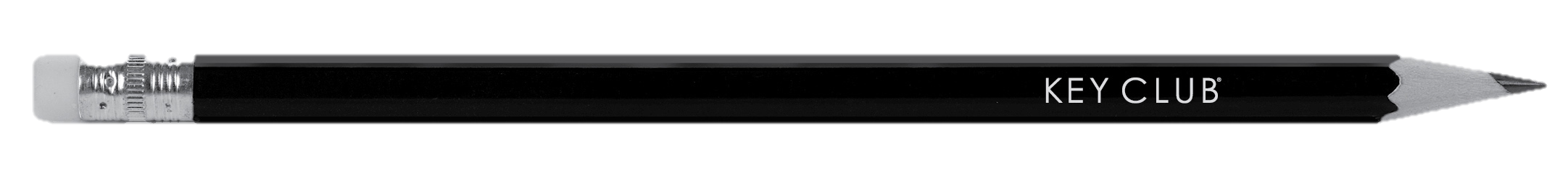 [Speaker Notes: The Key Club International board of Trustees is made up of the President, V.P., and 11 trustees.
What does an international Trustee do? 
The leading body of all Key Club
Sets Policy and Procedure for Key Club International
Assists Governors
She attends district board meetings and helps serve districts on the international level. 
Our current International trustee is Clifford Young and our sister Districts are: Georgia and the Caribbean-Atlantic To Become: Fill out required forms and submit them to the election committee chair, Campaign at SZR’s but DO NOT CAMPAIGN BEFORE THEN, receive endorsement at District Convention, Campaign at ICON, and get elected at International Convention]
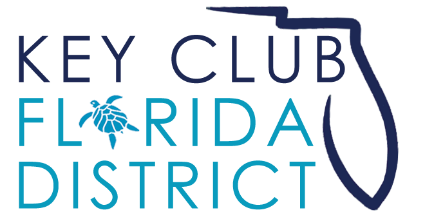 Things to Note: Campaigning
Important Campaign Rules

Do NOT announce candidacy to anyone except the person currently holding the position sought or any adult
No campaigning at all for Lieutenant Governors
No campaigning outside SZR’s and DCON for executive office
No money may be spent on campaign materials
Visit http://floridakeyclub.org/running-for-higher-office/ , read “Rules and Regulations” Form
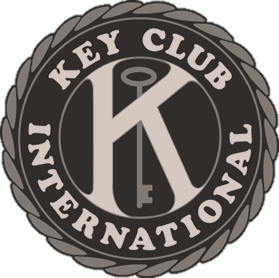 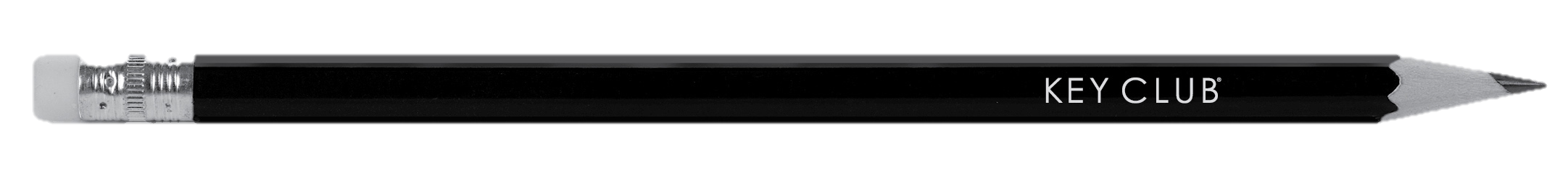 [Speaker Notes: Elections violations will not be permitted and may result in termination of one’s campaign, revoking privileges of person seeking higher office.
Read thoroughly through candidacy forms 
If seeking office of the Executive Board (Gov, Sec, Treas) speak with Governor Martha Grace
If seeking office of Lieutenant Governor speak to the one from your division NOW]
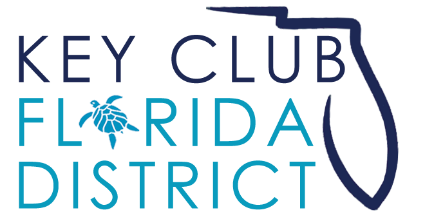 Things to Note: Campaigning
Travel
Arrangements for SZR travel 
	– made 2 weeks prior to travel date
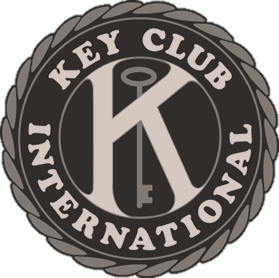 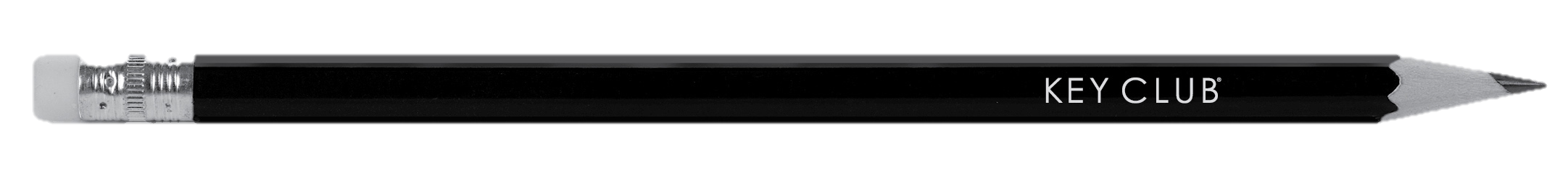 [Speaker Notes: Elections violations will not be permitted and may result in termination of one’s campaign, revoking privileges of person seeking higher office.
Read thoroughly through candidacy forms 
If seeking office of the Executive Board (Gov, Sec, Treas) speak with Governor Martha Grace
If seeking office of Lieutenant Governor speak to the one from your division NOW]
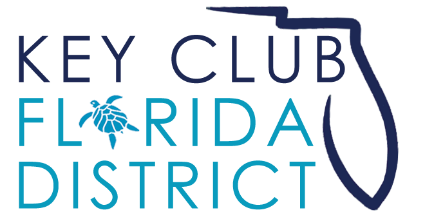 Questions?
Email elections@floridakeyclub.org
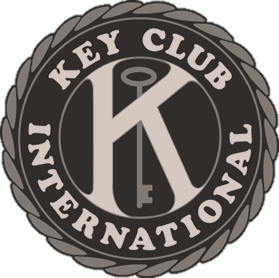 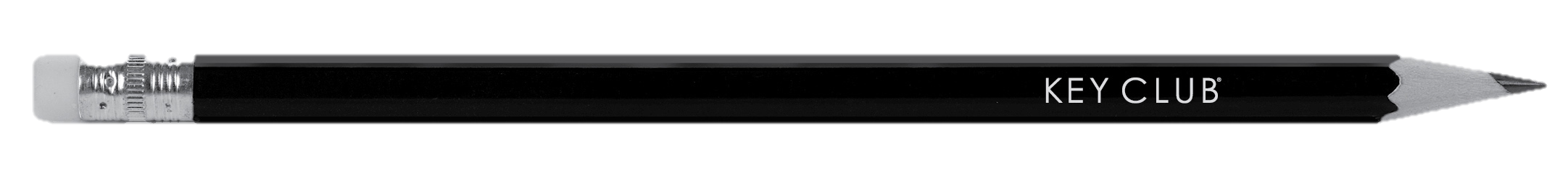 [Speaker Notes: Be prepared to answer questions. Please note that for positions such as ones on the district board, executive district board, or international board you cannot campaign until at Spring Zone Rally. If election violations are made you will be reported and eliminated from your campaign. 
Questions? 
All forms must be submitted to the elections email by deadlines. Make note of when forms should be completed, and do not wait to get your signatures!]